Enhance Soft  Skills to Nurture
Competitiveness and Employability
Prosudba i donošenje odluka
University of Economics – Varna, Bulgaria
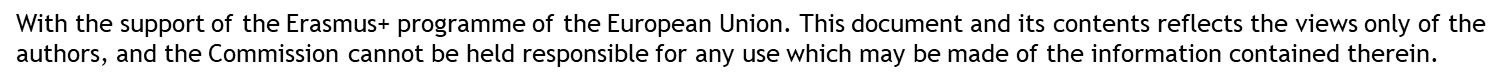 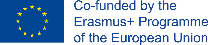 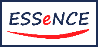 CILJEVI PREDMETA
Cilj br. 1
Podići svijest studenata o percepciji, prosuđivanju i donošenju odluka.
Cilj br. 2
Upoznati studente s različitim modelima i alatima odlučivanja.
Cilj br. 3
Poboljšati vještine donošenja odluka studenata.
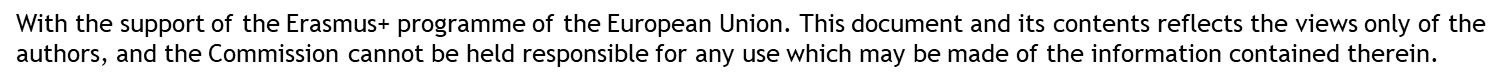 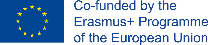 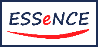 ISHODI UČENJA
Na kraju ovog modula ćete steći će razumijevanje za:
poveznica između percepcije i prosuđivanja.
predrasude i pristranosti koje bi mogle pomutiti prosuđivanje.
razne vrste odluka.
različite korake u procesu donošenja odluka.
… i razviti praktične vještine u primjeni:
niz alata za donošenje odluka.
razne metode za poticanje kreativnosti u donošenju odluka.
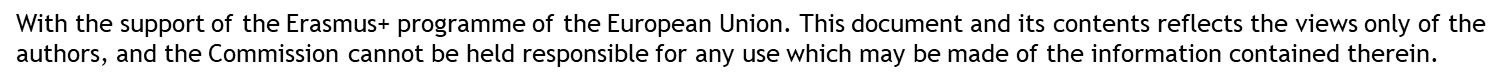 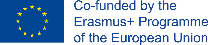 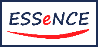 KAZALO
1. Prosudba
2. Vrste odluka
3. Donošenje odluka
4. Kreativno i tehnološki poboljšano donošenje odluka
1.1. Ne prepuštajte ništa slučaju
1.2. Dobra prosudba
1.3. Veza između prosuđivanja i percepcije
1.4. Pristranosti
1.5. Prosudba i etika
Okvir za kategorizaciju odluka. Primjeri vrsta odluka
3.1. Odlučivanje. Definicije. Mozak, srce i želudac sudjeluju u procesu donošenja odluka
3.2. Pristupi procesu donošenja odluka. Klasifikacija nekih procesa odlučivanja. Pristupi i modeli poslovnog odlučivanja
3.3. Donošenje odluka od strane pojedinaca/organizacijama. Model odlučivanja DECIDE. Etičke dileme. Provjera stvarnosti
3.4. Stablo odlučivanja. Vroom-Yetton-Jago normativni model odlučivanja.
3.5. Složeno odlučivanje i alati za donošenje odluka
Poticanje kreativnosti u donošenju odluka. Korisni alati
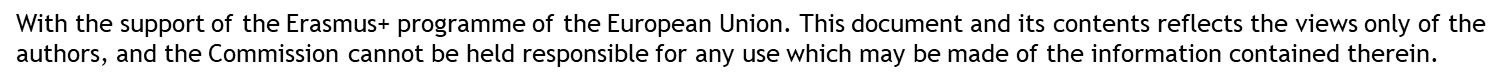 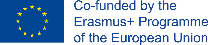 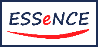 1. Prosudba
“Kada naiđete na situaciju, kažete: 'Ok, ovo je stvarno.Mogu se ili držati na okupu i učiniti ovo ili se mogu raspasti i doživjeti slom.' Morate napraviti jedno ili drugo. A taj proces evaluacije situacije, okupljanja i nastavka je svaki put izazov.”
Penjač Marc-André Leclerc u dokumentarcu The Alpinist (2021.)
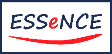 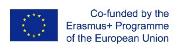 Uz potporu programa Erasmus+ programEuropske unije. Ovaj dokument i njegov sadržaj odražavaju samo stavove autora, a Komisija se ne može smatrati odgovornom za bilo kakvu upotrebu informacija sadržanih u njemu.
1. Prosudba
1.1. Ne prepuštajte ništa slučaju
Kako postajete uspješni u svojoj karijeri?
Kako živjeti smislenim i svrsishodnim životom?
Nakon što vjerujete da ste uspješni, postoji niz stvari koje možete zaslužiti za svoj uspjeh. Gledajući unatrag, mnogo je lakše raščlaniti one male korake koje ste poduzeli, te male odluke koje ste donijeli na putu.
Poboljšanje vašeg osjećaja za prosuđivanje i vaše vještine donošenja odluka čini se jednom od najboljih odluka koje možete donijeti.
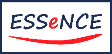 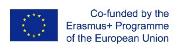 Uz potporu programa Erasmus+ programEuropske unije. Ovaj dokument i njegov sadržaj odražavaju samo stavove autora, a Komisija se ne može smatrati odgovornom za bilo kakvu upotrebu informacija sadržanih u njemu.
1. Prosudba
1.2. Dobra prosudba
Andrew Likierman (2020) definira prosudbu kao“sposobnost kombiniranja osobnih kvaliteta s relevantnim znanjem i iskustvom za formiranje mišljenja i donošenje odluka”.
Izvor: Tichy, N. i Bennis, W. (2008). Prosudba: Kako pobjednički lideri ostvaruju sjajne pozive. [Concordville, PA]: Sažeci izvršnih knjiga Soundviewa.
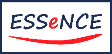 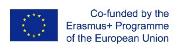 Uz potporu programa Erasmus+ programEuropske unije. Ovaj dokument i njegov sadržaj odražavaju samo stavove autora, a Komisija se ne može smatrati odgovornom za bilo kakvu upotrebu informacija sadržanih u njemu.
1. Prosudba
1.2. Dobra prosudba
Elementidobre prosudbe
Koje vještine treba razviti
Izvor: Na temelju Likierman, A. (2020). Elementi dobre prosudbe. Preuzeto 9. studenog 2021. sa https://hbr.org/2020/01/the-elements-of-good-judgment
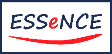 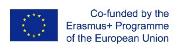 Uz potporu programa Erasmus+ programEuropske unije. Ovaj dokument i njegov sadržaj odražavaju samo stavove autora, a Komisija se ne može smatrati odgovornom za bilo kakvu upotrebu informacija sadržanih u njemu.
1. Prosudba
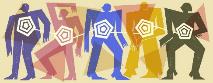 1.3. Veza između prosuđivanja i percepcije
Kvizovi osobnosti
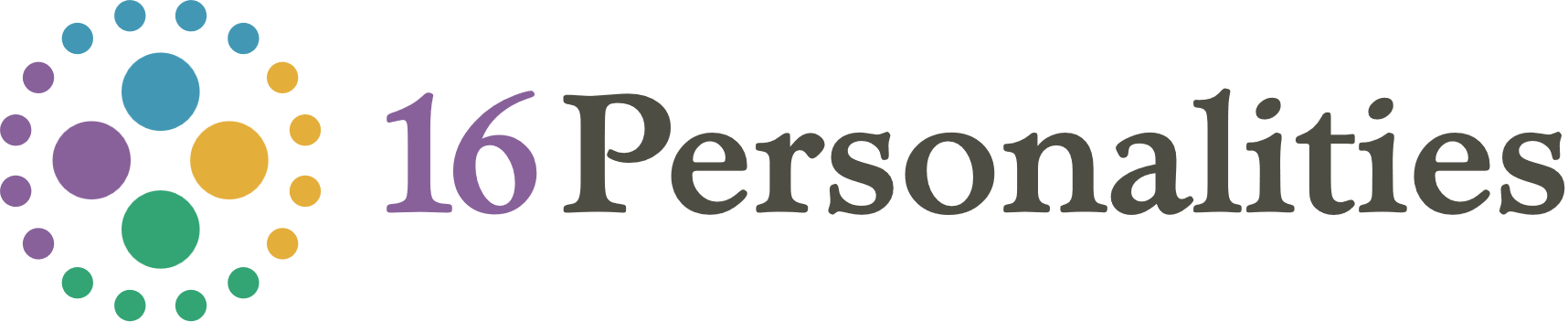 Proces percepcije
Percepcijski proces osobe:
Organiziranje i prevođenje
Realnost u organizaciji rada
Ishodi
Odgovor
ponašanja
Čimbenici
Utjecaja na
percepciju
• Stereotipi
• Selektivnost
 Samopoimanje
• Situacija
• Potrebe
• Emocije
Podražaji (npr
organizacijski
sustav nagrađivanja,
stil
korišten za uvjeravanje
od strane menadžera,
tijek rada)
Evaluacija i
tumačenje
stvarnosti
Promatranje
podražaja
Stavovi
formirani
Source: Gibson, J., Ivancevich, J., Donnelly, J., & Konopaske, R. (2012). Organizations: Behavior, Structure, Processes. New York: McGraw-Hill, p. 94
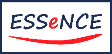 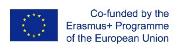 Uz potporu programa Erasmus+ programEuropske unije. Ovaj dokument i njegov sadržaj odražavaju samo stavove autora, a Komisija se ne može smatrati odgovornom za bilo kakvu upotrebu informacija sadržanih u njemu.
1. Prosudba
1.4. Pristranosti
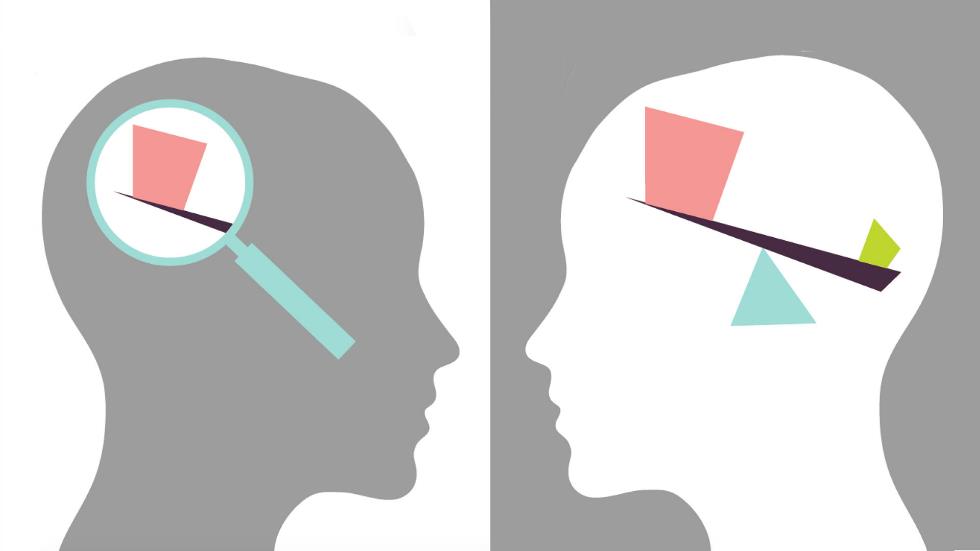 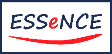 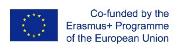 Uz potporu programa Erasmus+ programEuropske unije. Ovaj dokument i njegov sadržaj odražavaju samo stavove autora, a Komisija se ne može smatrati odgovornom za bilo kakvu upotrebu informacija sadržanih u njemu.
1. Prosudba
1.5. Prosudba i etika
Etička dilema je „situacija u kojoj osoba mora odlučiti hoće li učiniti nešto što se, iako koristi njima ili organizaciji, ili oboje, može smatrati neetičkim.” (Schermerhorn, Osborn & Hunt, 2002., str. 13).
KAKO SE NOSITI S ETIČKIM DILEMAMA
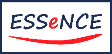 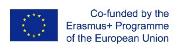 Uz potporu programa Erasmus+ programEuropske unije. Ovaj dokument i njegov sadržaj odražavaju samo stavove autora, a Komisija se ne može smatrati odgovornom za bilo kakvu upotrebu informacija sadržanih u njemu.
2. Vrste odluka
“Ponekad doneseš pravu odluku, ponekad doneseš pravu odluku.”

Phillip C. McGraw
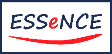 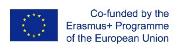 Uz potporu programa Erasmus+ programEuropske unije. Ovaj dokument i njegov sadržaj odražavaju samo stavove autora, a Komisija se ne može smatrati odgovornom za bilo kakvu upotrebu informacija sadržanih u njemu.
2. Vrste odluka
Izvor: Prilagođeno i prošireno iz Serafimove, D. (2015). Teoriana upravljanje[Teorija menadžmenta]. Varna: Univ.izd. Nauka i ikonomika.
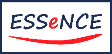 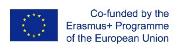 Uz potporu programa Erasmus+ programEuropske unije. Ovaj dokument i njegov sadržaj odražavaju samo stavove autora, a Komisija se ne može smatrati odgovornom za bilo kakvu upotrebu informacija sadržanih u njemu.
2. Vrste odluka
Izvor: Gibson, J., Ivancevich, J., Donnelly, J., & Konopaske, R. (2012). Organizacije:Ponašanje, struktura, procesi. New York: McGraw-Hill, str. 465.
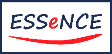 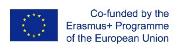 Uz potporu programa Erasmus+ programEuropske unije. Ovaj dokument i njegov sadržaj odražavaju samo stavove autora, a Komisija se ne može smatrati odgovornom za bilo kakvu upotrebu informacija sadržanih u njemu.
3. Donošenje odluka
"Trebam li ostati ili trebam otići?
Ako odem, bit će problema.
A ako ostanem, bit će duplo.”

Sudar
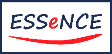 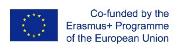 Uz potporu programa Erasmus+ programEuropske unije. Ovaj dokument i njegov sadržaj odražavaju samo stavove autora, a Komisija se ne može smatrati odgovornom za bilo kakvu upotrebu informacija sadržanih u njemu.
3. Donošenje odluka
3.1. Odlučivanje. Definicije. Mozak, srce i želudac sudjeluju u procesu donošenja odluka
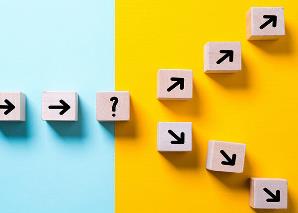 Donošenje odluka je “svjesni proces donošenja izbora između jedne ili više alternativa s namjerom kretanja prema nekom željenom stanju stvari”/ željenim ishodima. (McShane i Von Glinow, 2010., str. 198)
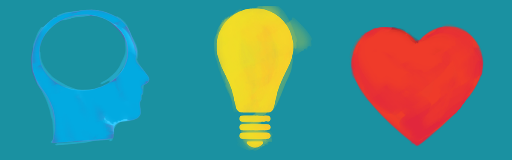 Donošenje odluka uključuje ne samo spoznaju, već i emocije i intuiciju, što ukazuje na ulogu glave, srca i želudca u donošenju odluka.
Nedavna istraživanja pokazuju da osjećaj želudca (intuicija) zapravo može biti koristan, posebno u vrlo neizvjesnim okolnostima u kojima vam daljnje prikupljanje podataka i analiza neće pomoći da odaberete ovaj ili onaj način.
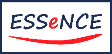 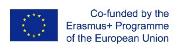 Uz potporu programa Erasmus+ programEuropske unije. Ovaj dokument i njegov sadržaj odražavaju samo stavove autora, a Komisija se ne može smatrati odgovornom za bilo kakvu upotrebu informacija sadržanih u njemu.
3. Donošenje odluka
3.2. Pristupi procesu donošenja odluka. Klasifikacija nekih procesa odlučivanja. Pristupi i modeli poslovnog odlučivanja
Izvor: Akademija Saylor. (2012). Principi upravljanja. Preuzeto 14studenog 2021., od https://saylordotorg.github.io/text_principles-of-management-v1.1/s15-02-understanding-decision-making.html
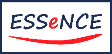 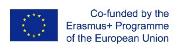 Uz potporu programa Erasmus+ programEuropske unije. Ovaj dokument i njegov sadržaj odražavaju samo stavove autora, a Komisija se ne može smatrati odgovornom za bilo kakvu upotrebu informacija sadržanih u njemu.
3. Donošenje odluka
3.2. Pristupi procesu donošenja odluka. Klasifikacija nekih procesa odlučivanja. Pristupi i modeli poslovnog odlučivanja
Tehnike donošenja odluka za menadžere
Gavin, M. (2020.). 5 ključnih tehnika donošenja odluka za menadžere | HBS Online. Preuzeto 15studenog 2021., od https://online.hbs.edu/blog/post/decision-making-techniques
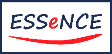 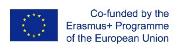 Uz potporu programa Erasmus+ programEuropske unije. Ovaj dokument i njegov sadržaj odražavaju samo stavove autora, a Komisija se ne može smatrati odgovornom za bilo kakvu upotrebu informacija sadržanih u njemu.
3. Donošenje odluka
3.3. Donošenje odluka od strane pojedinaca/organizacijama. Model odlučivanja DECIDE. Etičke dileme. Provjera stvarnosti
Model odlučivanja DECIDE
Source: Kay, J. (2020). The D.E.C.I.D.E. Model: A Tool For Teaching Students How to Making Healthy Decisions - Project School Wellness. Retrieved 12 November 2021, from https://www.projectschoolwellness.com/the-d-e-c-i-d-e-model-a-tool-for-teaching-students-how-to-making-healthy-decisions/
Source: Guo, K. (2008). DECIDE. The Health Care Manager, 27(2), 118-127. doi: 10.1097/01.hcm.0000285046.27290.90
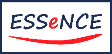 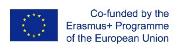 Uz potporu programa Erasmus+ programEuropske unije. Ovaj dokument i njegov sadržaj odražavaju samo stavove autora, a Komisija se ne može smatrati odgovornom za bilo kakvu upotrebu informacija sadržanih u njemu.
3. Donošenje odluka
3.3. Donošenje odluka od strane pojedinaca/organizacijama. Model odlučivanja DECIDE. Etičke dileme. Provjera stvarnosti
Pretpostavke racionalnog izbora naspram nalaza organizacijskog ponašanja o odabiru alternativa
Izvor: McShane, S. i Von Glinow, M. (2010). Organizacijsko ponašanje. Boston: McGraw-Hill Irwin, str. 204.
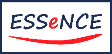 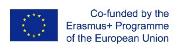 Uz potporu programa Erasmus+ programEuropske unije. Ovaj dokument i njegov sadržaj odražavaju samo stavove autora, a Komisija se ne može smatrati odgovornom za bilo kakvu upotrebu informacija sadržanih u njemu.
3. Donošenje odluka
3.4. Stablo odlučivanja. Vroom-Yetton-Jago normativni model odlučivanja
Izbori nakon diplome
Stablo odlučivanja pokazuje ishode pridružene nizu povezanih izbora.
Može se koristiti za dodjelu vrijednosti vjerojatnosti tim ishodima
Posebno je koristan u odlukama da-ne i usporedbi jabuka-naranča. 
Mogu ga koristiti i pojedinci, timovi i organizacije.
Jedna od najvećih prednosti korištenja stabla odlučivanja je ta što svima u vašem timu olakšava praćenje i razumijevanje složenih evaluacija.
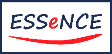 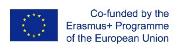 Uz potporu programa Erasmus+ programEuropske unije. Ovaj dokument i njegov sadržaj odražavaju samo stavove autora, a Komisija se ne može smatrati odgovornom za bilo kakvu upotrebu informacija sadržanih u njemu.
3. Donošenje odluka
3.4. Stablo odlučivanja. Vroom-Yetton-Jago normativni model odlučivanja
Vroom-Yettonov model odlučivanja
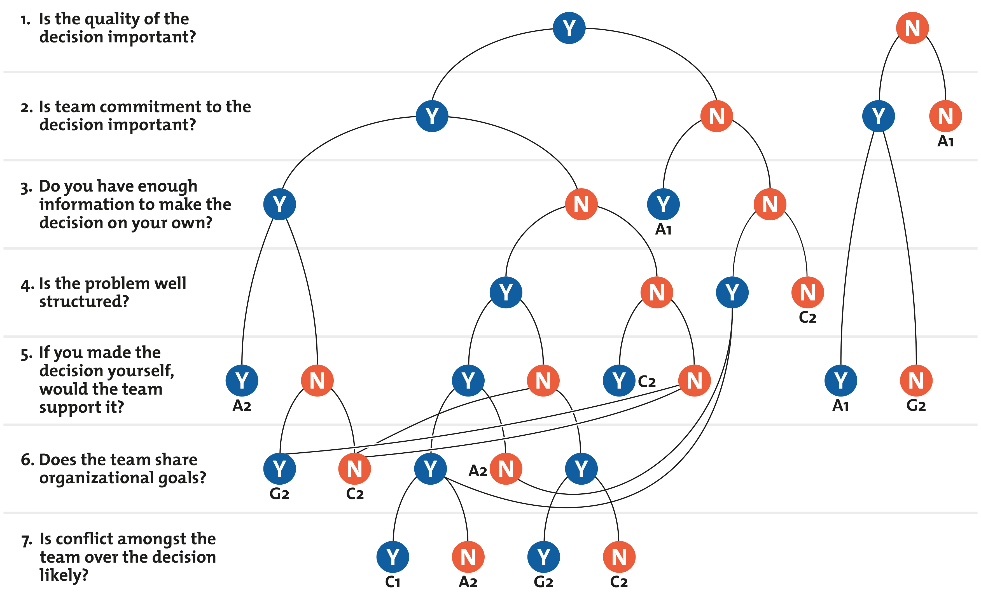 Source: The Mind Tools Content Team. The Vroom-Yetton Decision Model: Deciding How to Decide. Retrieved 10 November 2021, from https://www.mindtools.com/pages/article/newTED_91.htm.
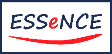 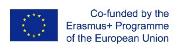 Uz potporu programa Erasmus+ programEuropske unije. Ovaj dokument i njegov sadržaj odražavaju samo stavove autora, a Komisija se ne može smatrati odgovornom za bilo kakvu upotrebu informacija sadržanih u njemu.
3. Donošenje odluka
3.5. Složeno odlučivanje i alati za donošenje odluka
Čimbenici koji doprinose složenosti stvarnog života
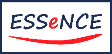 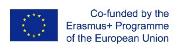 Uz potporu programa Erasmus+ programEuropske unije. Ovaj dokument i njegov sadržaj odražavaju samo stavove autora, a Komisija se ne može smatrati odgovornom za bilo kakvu upotrebu informacija sadržanih u njemu.
4.	Creative and Technology-enhanced Decision Making
“Don’t loaf and invite inspiration; light out after it with a club, and if you don’t get it you will nonetheless get something that looks remarkably like it.”

Jack London
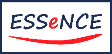 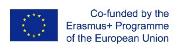 With the support of the Erasmus+ programme of the European Union. This document and its contents reflects the views only of the authors, and the Commission cannot be held responsible for any use which may be made of the information contained therein.
4. Kreativno i tehnološki poboljšano donošenje odluka
Osobni izazovi za kreativnost
Izvor: Gibson, J., Ivancevich, J., Donnelly, J., & Konopaske, R. (2012). Organizacije:Ponašanje, struktura, procesi. New York: McGraw-Hill.
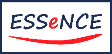 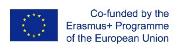 Uz potporu programa Erasmus+ programEuropske unije. Ovaj dokument i njegov sadržaj odražavaju samo stavove autora, a Komisija se ne može smatrati odgovornom za bilo kakvu upotrebu informacija sadržanih u njemu.
4. Kreativno i tehnološki poboljšano donošenje odluka
Izvor: https://www.guru99.com/decision-making-tools.html
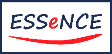 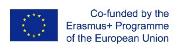 Uz potporu programa Erasmus+ programEuropske unije. Ovaj dokument i njegov sadržaj odražavaju samo stavove autora, a Komisija se ne može smatrati odgovornom za bilo kakvu upotrebu informacija sadržanih u njemu.
Test za samoocjenjivanje
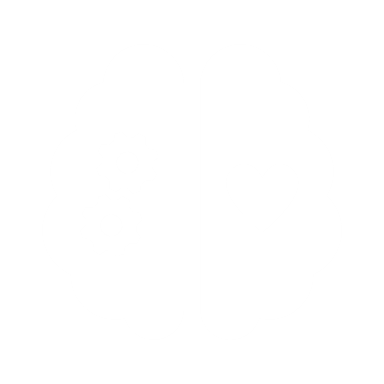 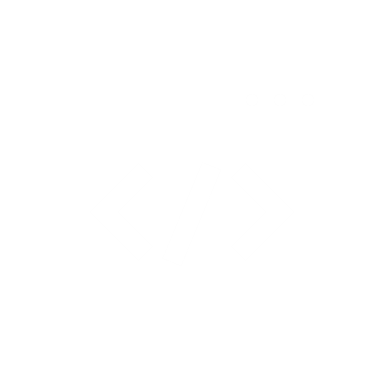 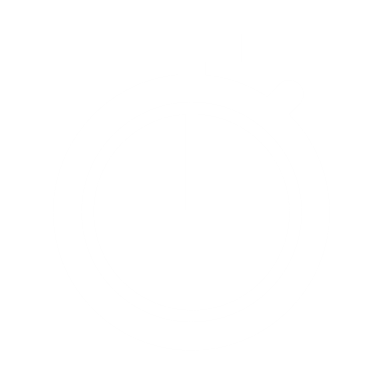 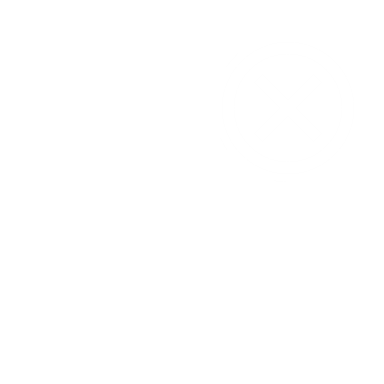 1) Prema Likiermanovim istraživanjima, ovo su ključni elementi dobre prosudbe:
4) Razlikujemo programirane i neprogramirane odluke prema ovom kriteriju klasifikacije:
5) Prema kriteriju "vremenski okvir" vrste odluka su:
2) Svaki dan uzimamo otprilike:
3) Prva tri koraka u modelu odlučivanja DECIDE su
kratkoročno, srednjoročno i dugoročno
operativni, taktički i strateški
specifično i općenito
Odredite akciju, uspostavite okvir, razmotrite kriterije
Definirajte problem, procijenite posljedicu, razmotrite plan djelovanja
Definirajte problem, istražite alternative, razmotrite posljedice
povjerenje, iskustvo, odvojenost, opcije, spoznaja i isporuka 
učenje, povjerenje, odvojenost, opcije, razlikovanje i isporuka 
učenje, povjerenje, iskustvo, odvojenost, opcije i isporuka
35 odluka
350 odluka
35.000 odluka
organizacijski utjecaj
učestalost problema
vjerojatnost problema
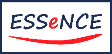 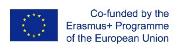 Uz potporu programa Erasmus+ programEuropske unije. Ovaj dokument i njegov sadržaj odražavaju samo stavove autora, a Komisija se ne može smatrati odgovornom za bilo kakvu upotrebu informacija sadržanih u njemu.
Test za samoocjenjivanje
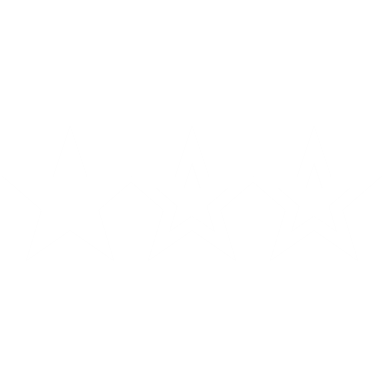 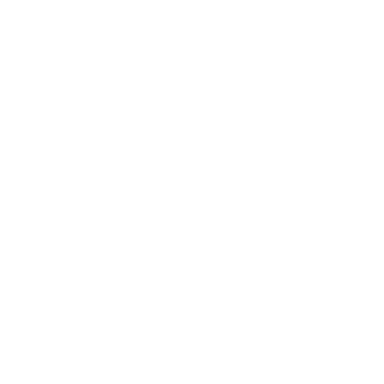 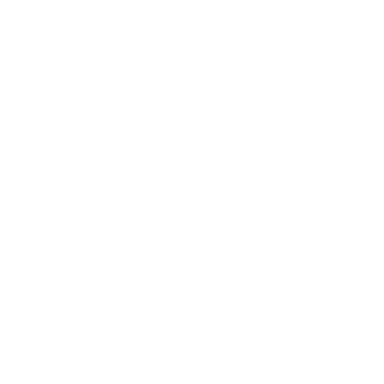 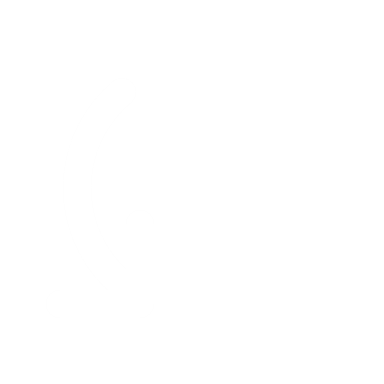 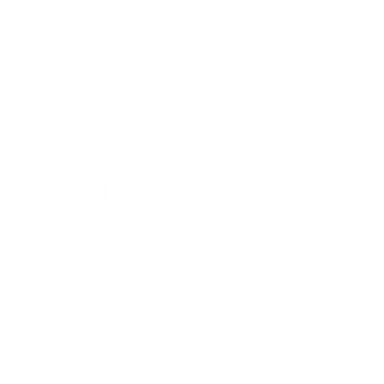 6) Ako koristite uobičajeni postupak za rješavanje pritužbi kupaca, to će biti:
9) Priznavanje pristranosti:
10) Tko bi trebao biti zadužen za česte, niskorizične odluke, kao što je redovito zapošljavanje (Prema McKinseyjevom članku De Smeta, Jošt & Weiss, 2019)?
7) Neprogramirane odluke su:
8) Prema članku Wall Street Journala (John D. Stall, 18. listopada 2019.) većina poslovnih čelnika vjeruje:
olakšava donošenje odluka
ne utječe na donošenje odluka
ugrožava odlučivanje
ponavljajuće i nestrukturirane
rutinirane i izvjesne
nove i neizvjesne
strateška odluka
programirana odluka
individualna odluka
intuicija nad analitikom
mozak će nadmašiti snagu
racionalne nad emocionalnim odlukama
Upravni odbor
Viši menadžment
Pojedinci/radni timovi
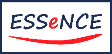 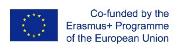 Uz potporu programa Erasmus+ programEuropske unije. Ovaj dokument i njegov sadržaj odražavaju samo stavove autora, a Komisija se ne može smatrati odgovornom za bilo kakvu upotrebu informacija sadržanih u njemu.
Hvala vam!
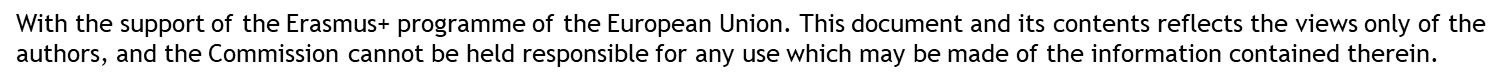 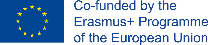 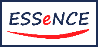